Forgive
Overcoming Evil
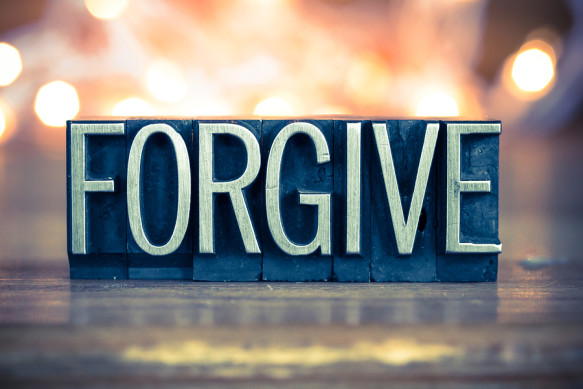 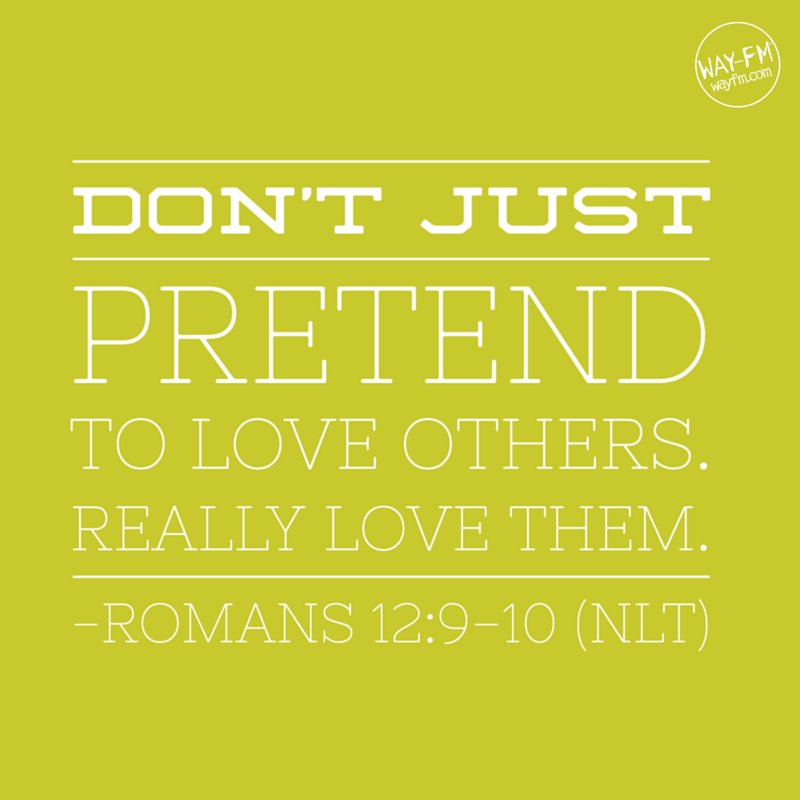 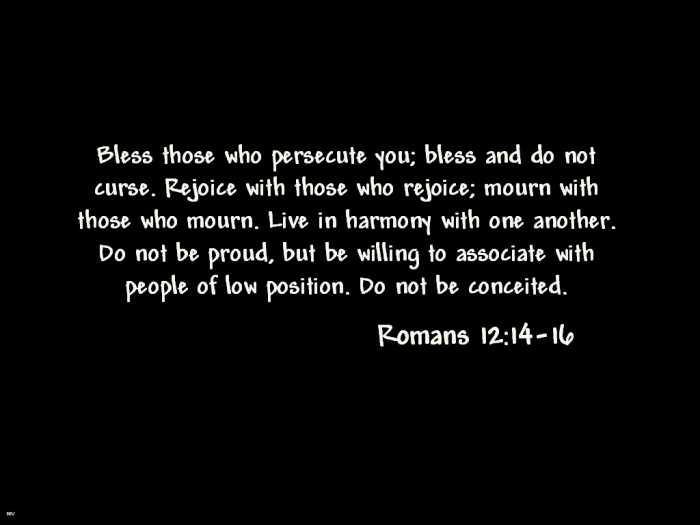 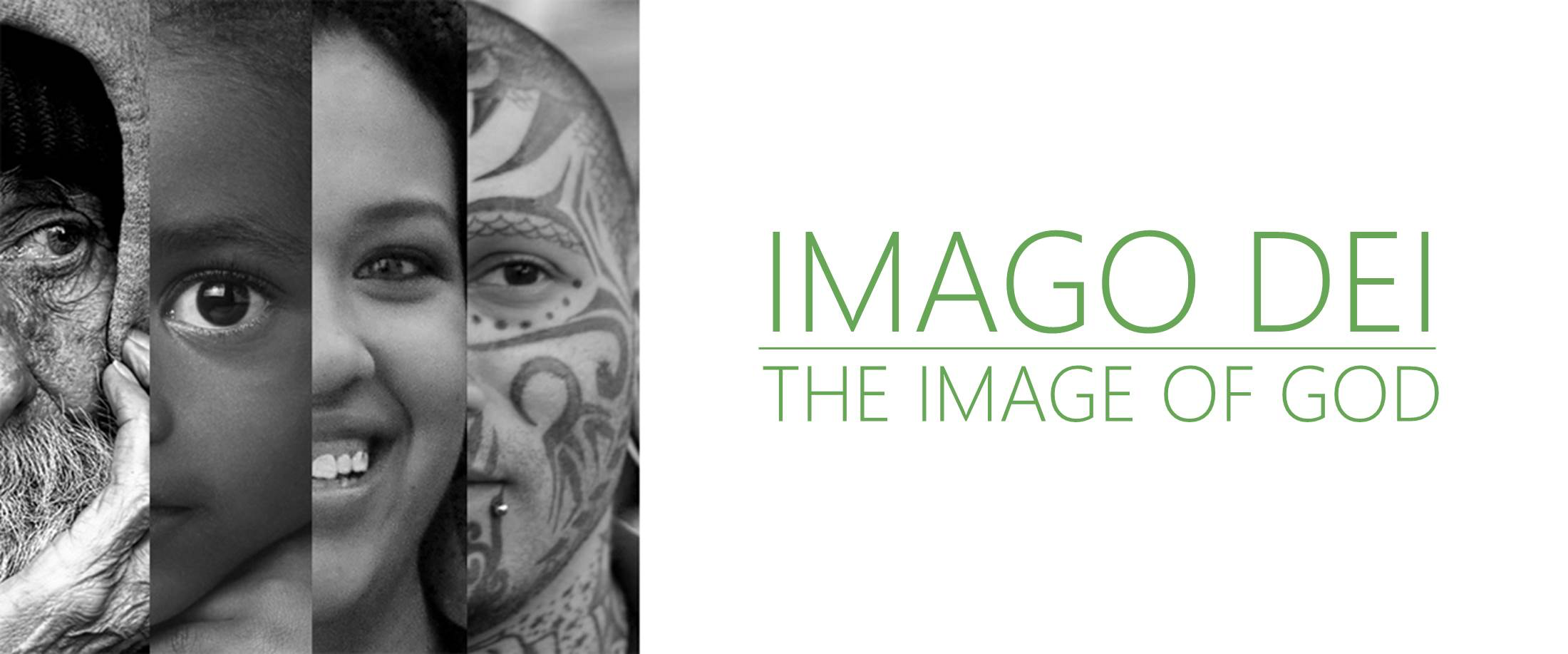 17 Do not repay anyone evil for evil. Be careful to do what is right in the eyes of everyone. 18 If it is possible, as far as it depends on you, live at peace with everyone. 19 Do not take revenge, my dear friends, but leave room for God’s wrath, for it is written: “It is mine to avenge; I will repay,” says the Lord.
20 On the contrary:
“If your enemy is hungry, feed him; if he is thirsty, give him something to drink.
In doing this, you will heap burning coals on his head.”
21 Do not be overcome by evil, but overcome evil with good.

				Romans 12:17-21
Right Action
17 Do not repay anyone evil for evil. Be careful to do what is right in the eyes of everyone. 18 If it is possible, as far as it depends on you, live at peace with everyone.
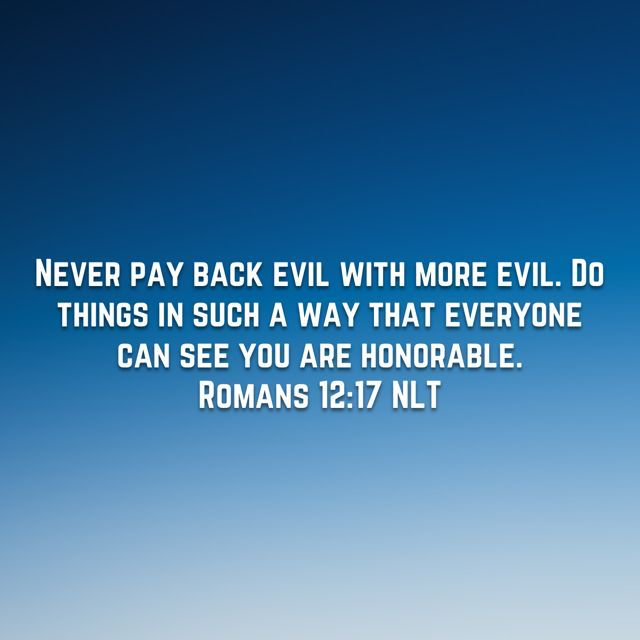 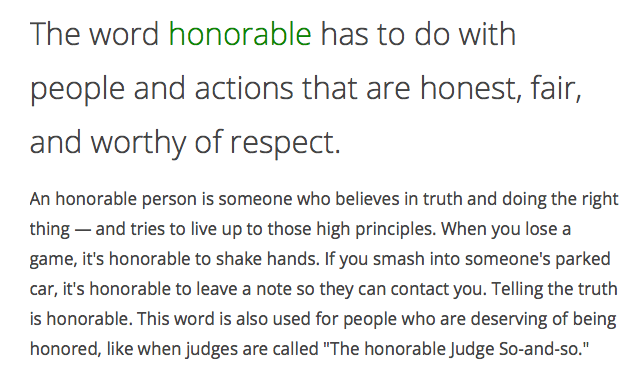 Non-Action
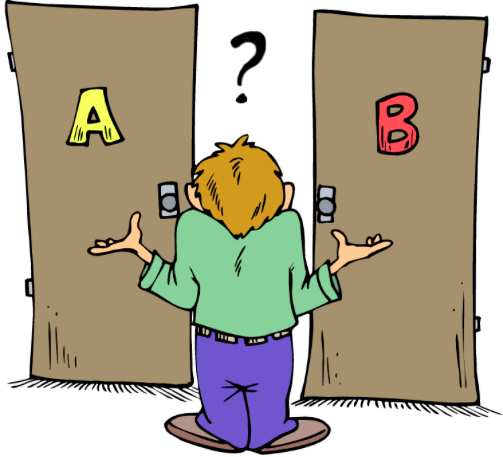 17 Do not repay anyone evil for evil. Be careful to do what is right in the eyes of everyone. 18 If it is possible, as far as it depends on you, live at peace with everyone. 19 Do not take revenge, my dear friends. . .
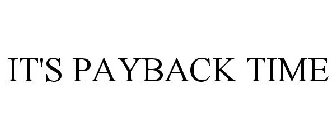 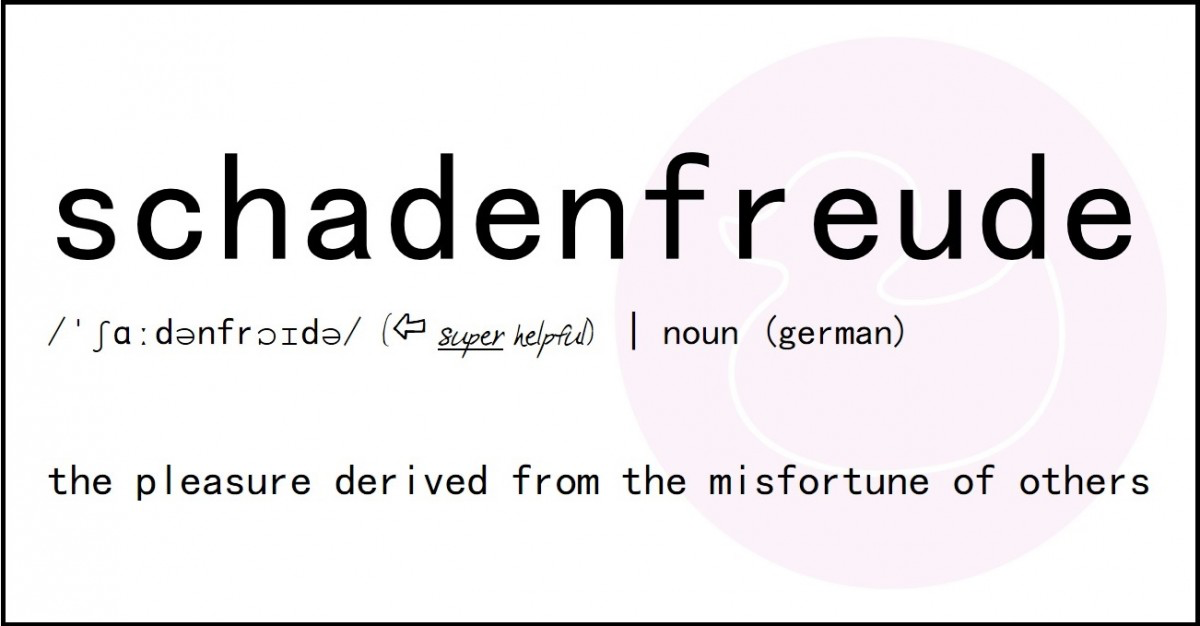 God’s Action
19 Do not take revenge, my dear friends, but leave room for God’s wrath, for it is written: “It is mine to avenge; I will repay,” says the Lord.
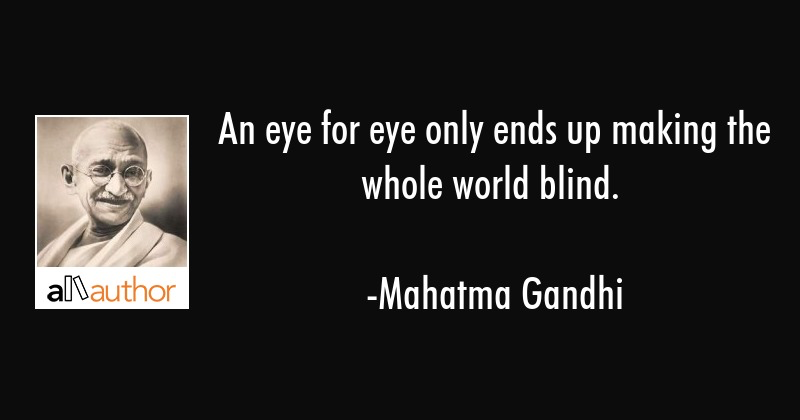 Surprising Action
20 On the contrary:
“If your enemy is hungry, feed him; if he is thirsty, give him something to drink.
In doing this, you will heap burning coals on his head.”
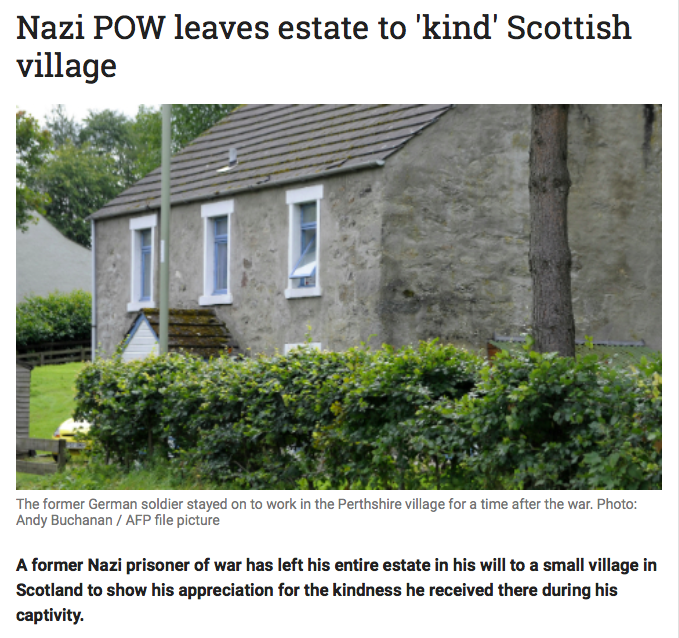 Lessons for disciples
Is there someone you need to forgive, and bless?

Is there someone hurting, whom you can come along side?

Are you living in harmony with others?

Can you help someone made in God’s image?
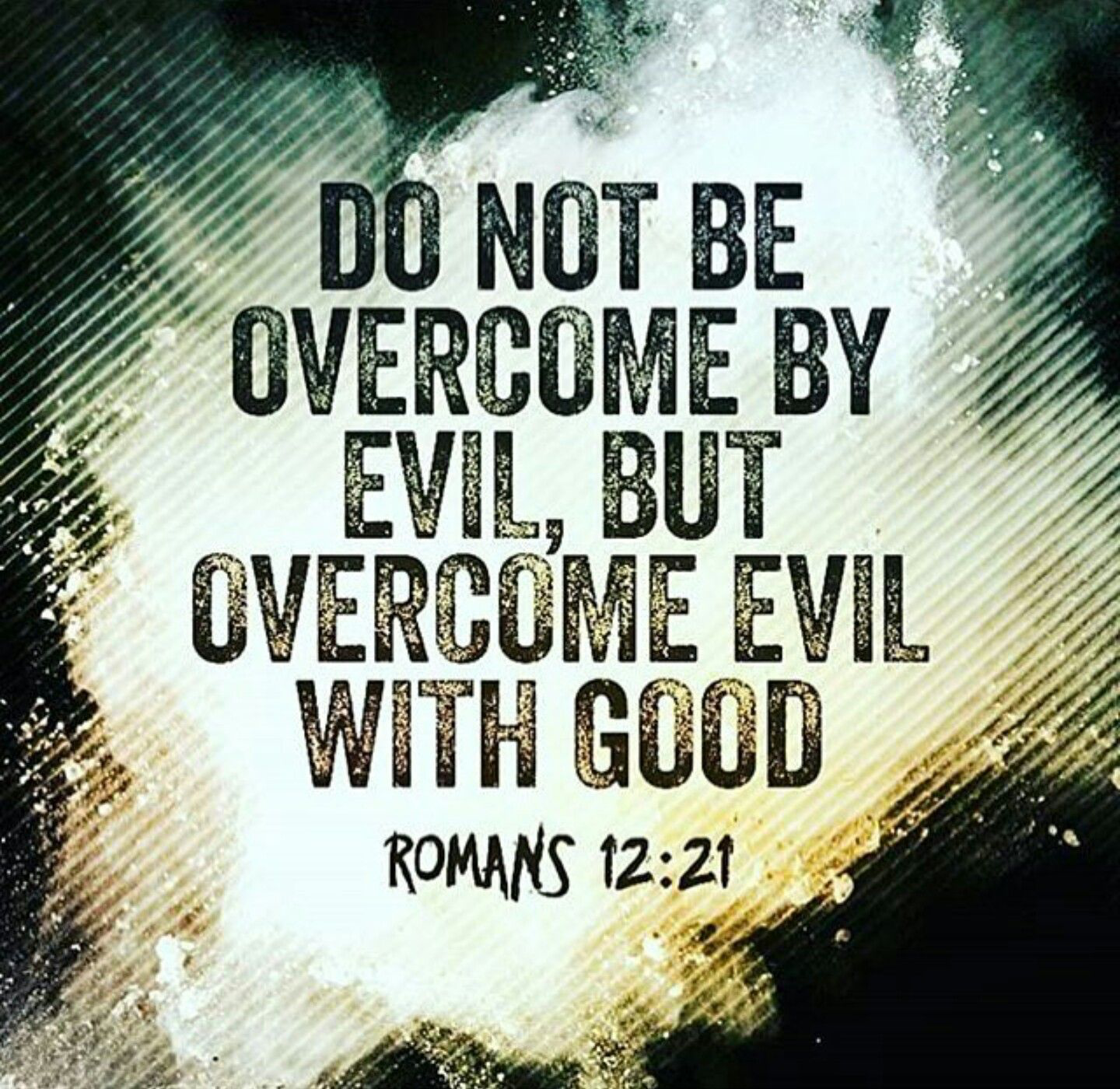